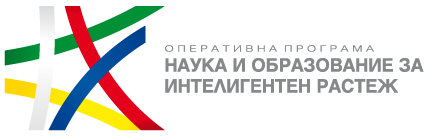 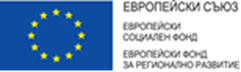 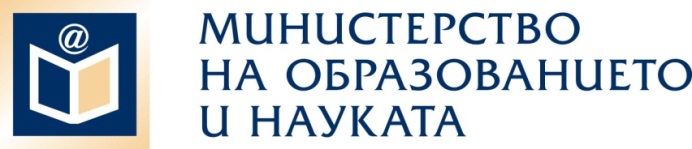 ОПЕРАТИВНА ПРОГРАМА 
          „НАУКА И ОБРАЗОВАНИЕ 
          ЗА ИНТЕЛИГЕНТЕН РАСТЕЖ“
                                         2014-2020 г.
Прилагане на подхода за 
Водено от общностите местно развитие
Национален контекст 2014-2020 г.
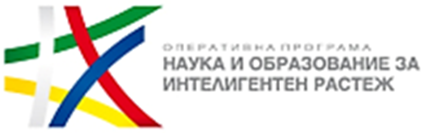 ОП НОИР – приоритетни оси:
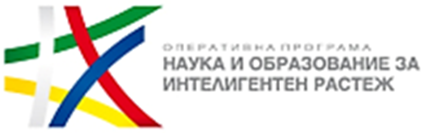 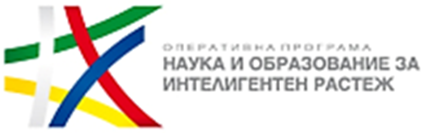 Приоритетна ос 3:  Образователна среда за активно социално приобщаване
Основни направления на дейностите поОП НОИР при прилагането на подхода ВОМР
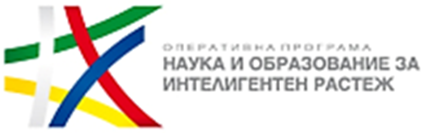 Финансиране:
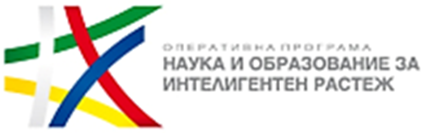 Първа покана:
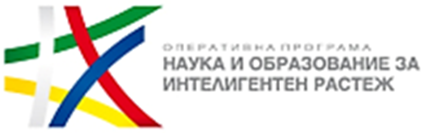 Втора покана:
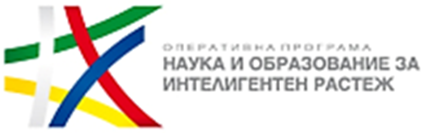 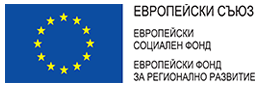 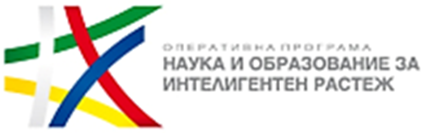 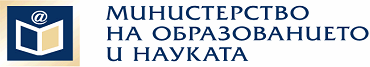 БЛАГОДАРЯ ЗА ВНИМАНИЕТО!
web: http://sf.mon.bg